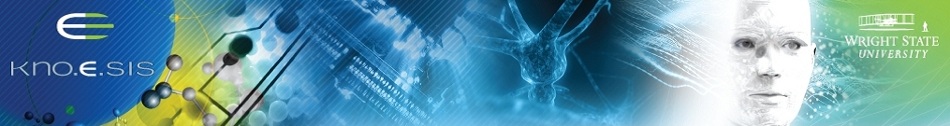 Finding Street Gang Members on Twitter
Presented at the Big Data Surveillance Analytics Mini Conference at Wright State University Dayton, OH, USA, July 22, 2016
Sanjaya WijeratnePhD Student @ Kno.e.sis CenterDepartment of Computer Science and EngineeringWright State University, Dayton, OH
sanjaya@knoesis.org
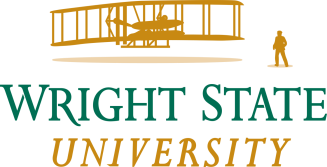 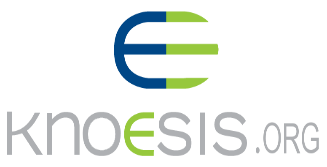 Ohio Center of Excellence in Knowledge-enabled Computing (Kno.e.sis)
Wright State University, Dayton, OH, USA
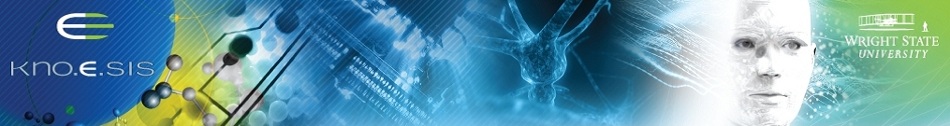 Collaborators
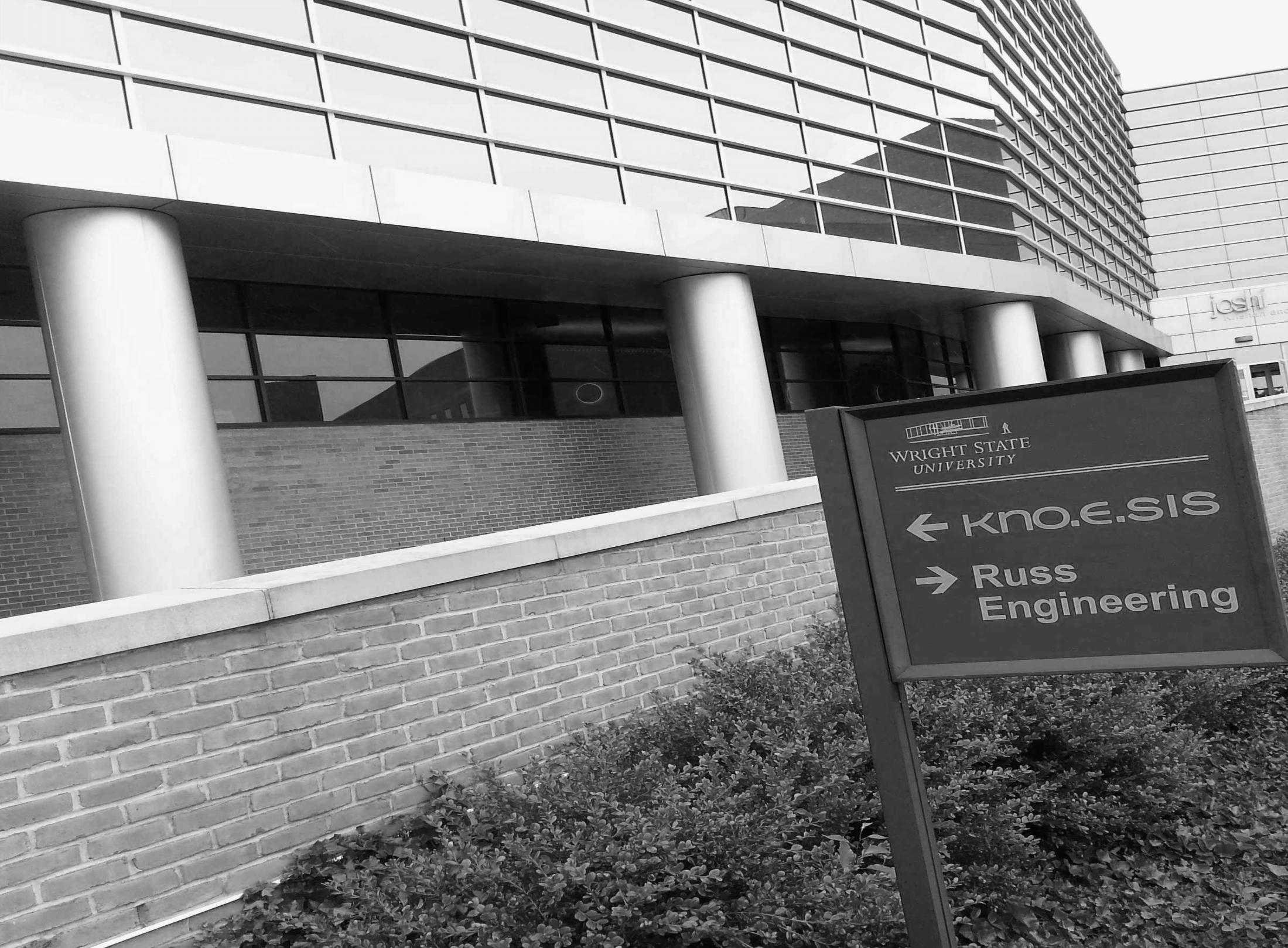 Faculty
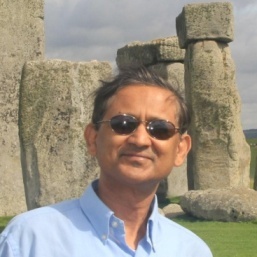 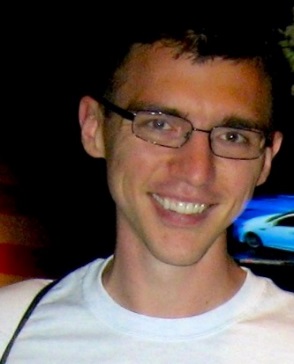 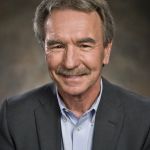 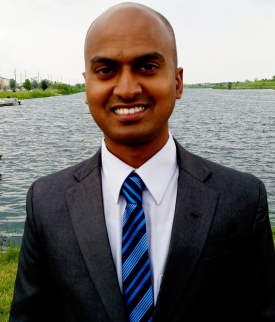 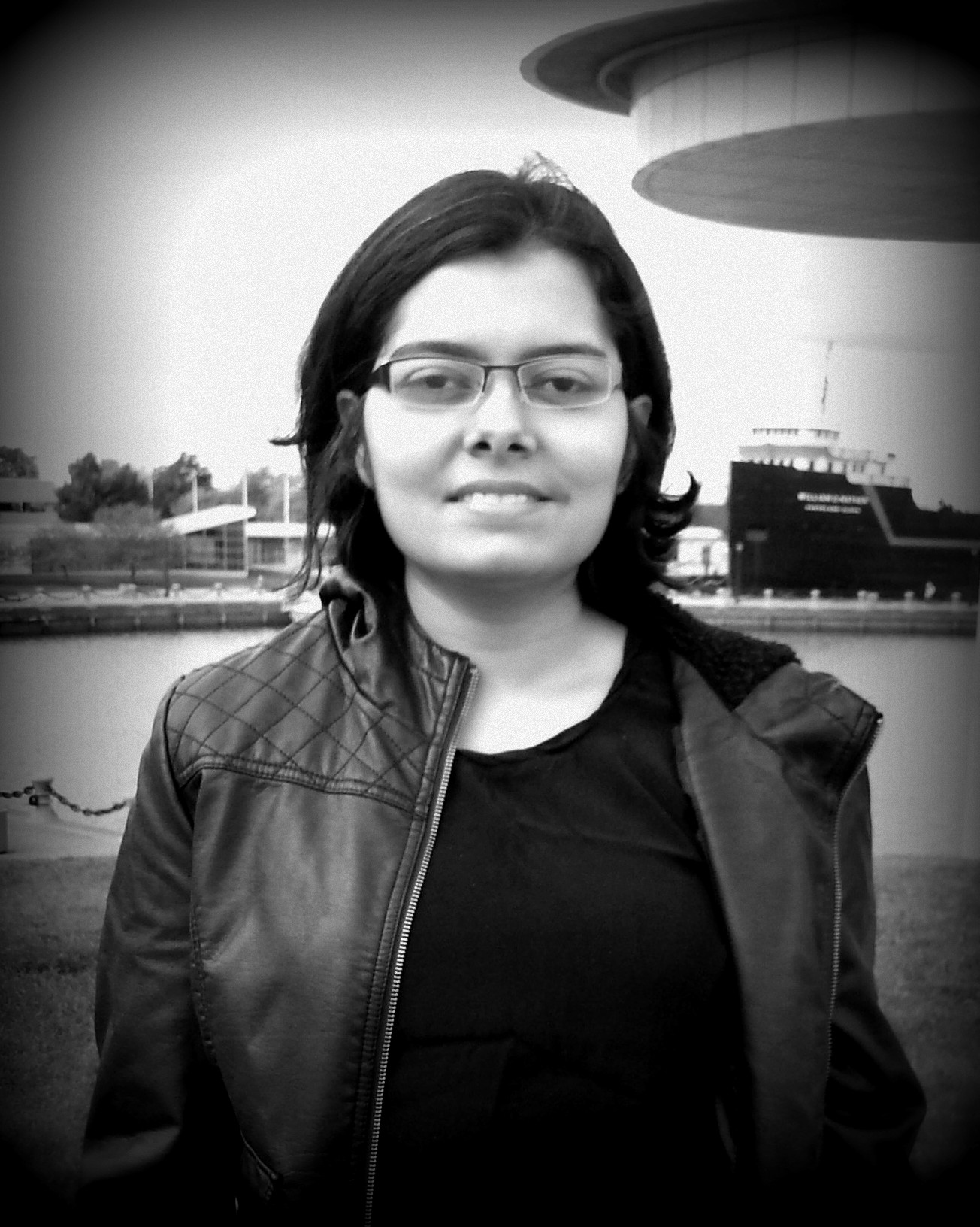 Grad Students
Derek Doran
derek@knoesis.org
Amit Sheth
amit@knoesis.org
Jack L. Dustin
Jack.dustin@wright.edu
Sanjaya Wijeratne
sanjaya@knoesis.org
Lakshika Balasuriya
lakshika@knoesis.org
Finding Street Gang Members on Twitter – Sanjaya Wijeratne – Big Data Surveillance Analytics Mini Conference, WSU, 2016
2
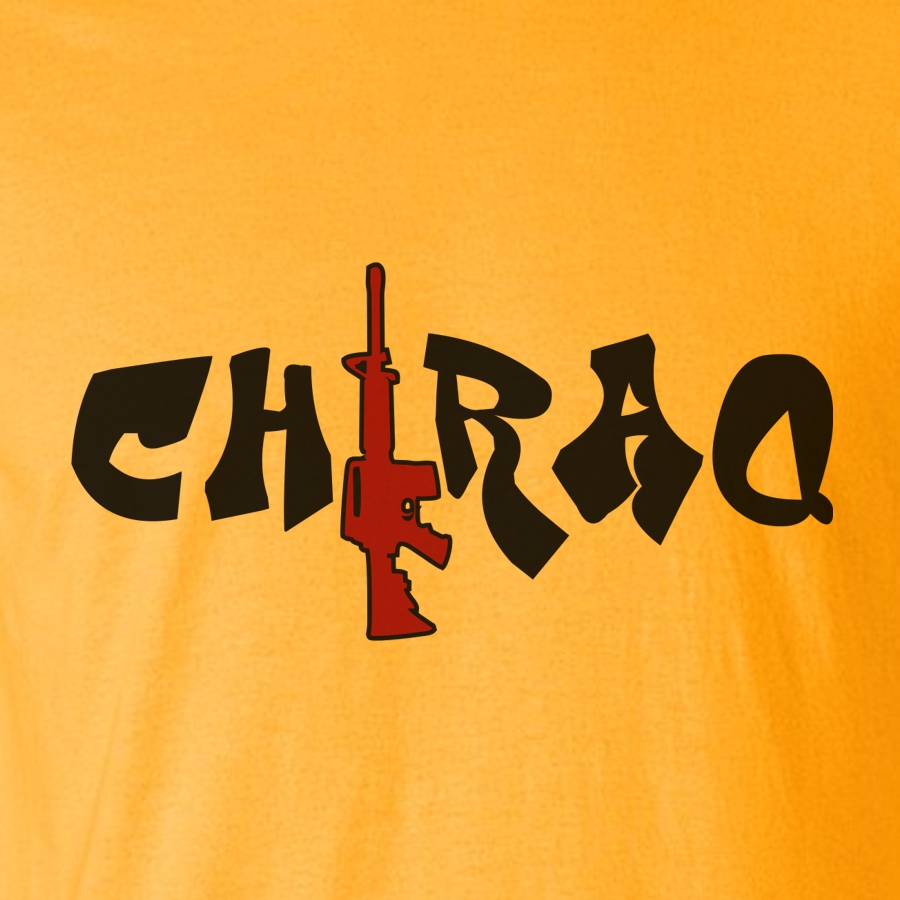 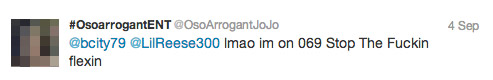 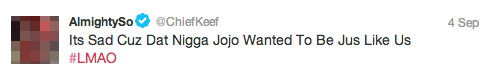 Tweets Source – http://www.wired.com/2013/09/gangs-of-social-media/all/Image Source – http://www.7bucktees.com/shop/chi-raq-chiraq-version-2-t-shirt/*Example tweets shown above are public data reported in the cited news paper article. They are not part of our research dataset.
Finding Street Gang Members on Twitter – Sanjaya Wijeratne – Big Data Surveillance Analytics Mini Conference, WSU, 2016
3
[Speaker Notes: Tweets Source - http://www.wired.com/2013/09/gangs-of-social-media/all/
Image Source - http://www.7bucktees.com/shop/chi-raq-chiraq-version-2-t-shirt/
*Example tweets shown above are public data reported in the cited news paper article. They are not part of our research dataset]
What does gang related research tell us?
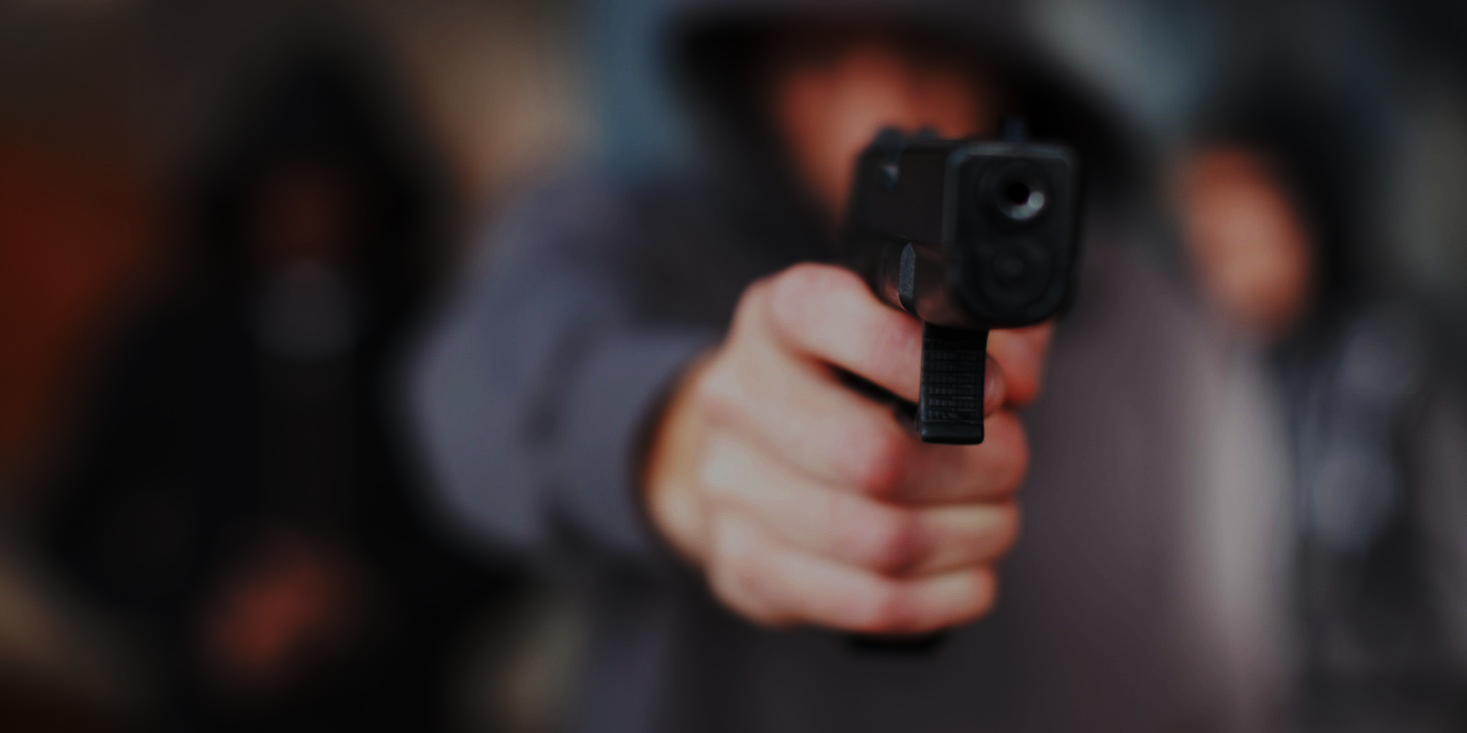 “Gangs use social media mainly to post videos depicting their illegal behaviors, watch videos, threaten rival gangs and their members, display firearms and money from drug sales” [Patton 2015, Morselli 2013]
Studies have shown,
82% of gang members had used the Internet and 71% of them had used social media [Decker 2011]
45% of gang members have participated in online offensive activities and 8% of them have recruited new members online [Pyrooz 2013]
Image Source – http://www.sciencenutshell.com/wp-content/uploads/2014/12/o-GANG-VIOLENCE-facebook.jpg
Finding Street Gang Members on Twitter – Sanjaya Wijeratne – Big Data Surveillance Analytics Mini Conference, WSU, 2016
4
[Speaker Notes: Image Source - http://www.sciencenutshell.com/wp-content/uploads/2014/12/o-GANG-VIOLENCE-facebook.jpg]
There are other spectators too…
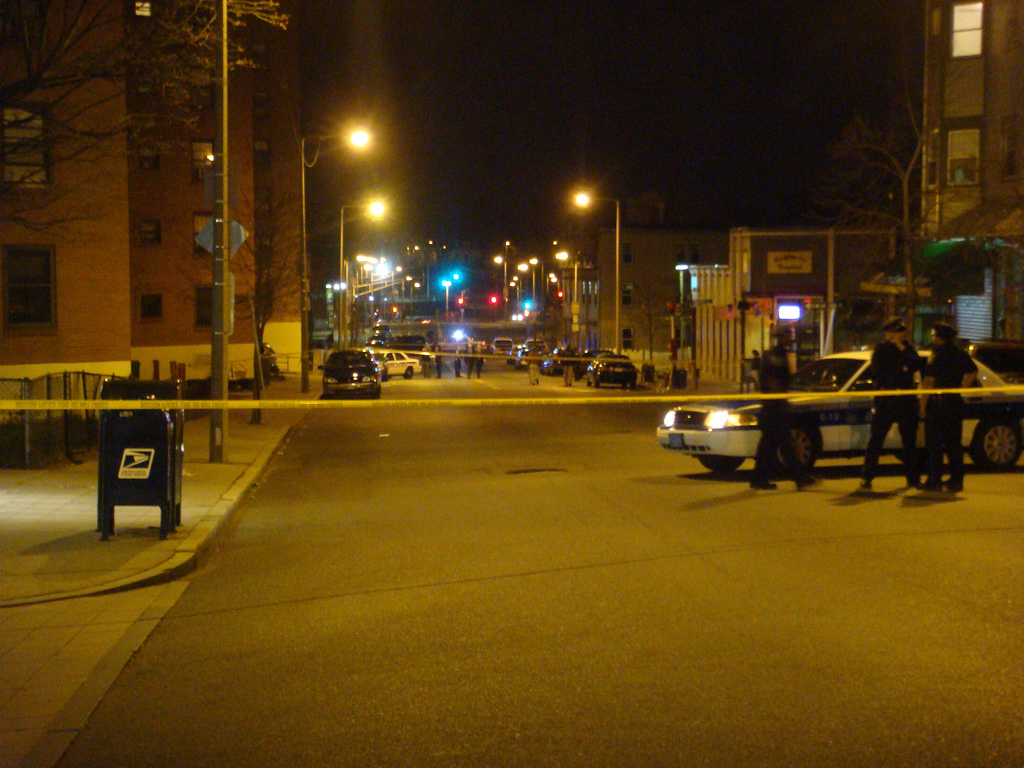 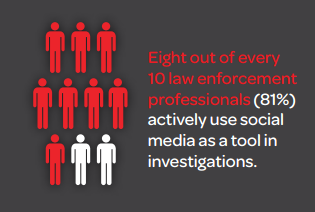 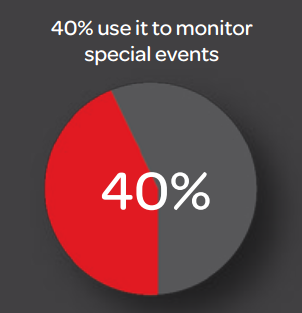 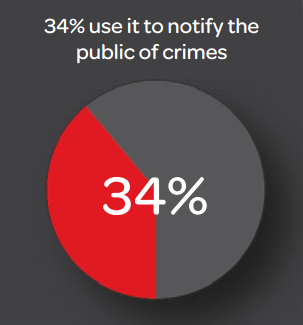 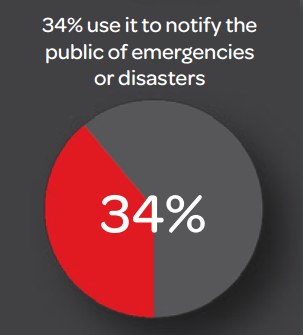 Source – http://www.lexisnexis.com/risk/downloads/whitepaper/2014-social-media-use-in-law-enforcement.pdf
Image Source – http://www.officialpsds.com/images/stocks/crime-scene-stock1016.jpg
Finding Street Gang Members on Twitter – Sanjaya Wijeratne – Big Data Surveillance Analytics Mini Conference, WSU, 2016
5
[Speaker Notes: Image Source - http://www.officialpsds.com/images/stocks/crime-scene-stock1016.jpg]
But there’s a problem…
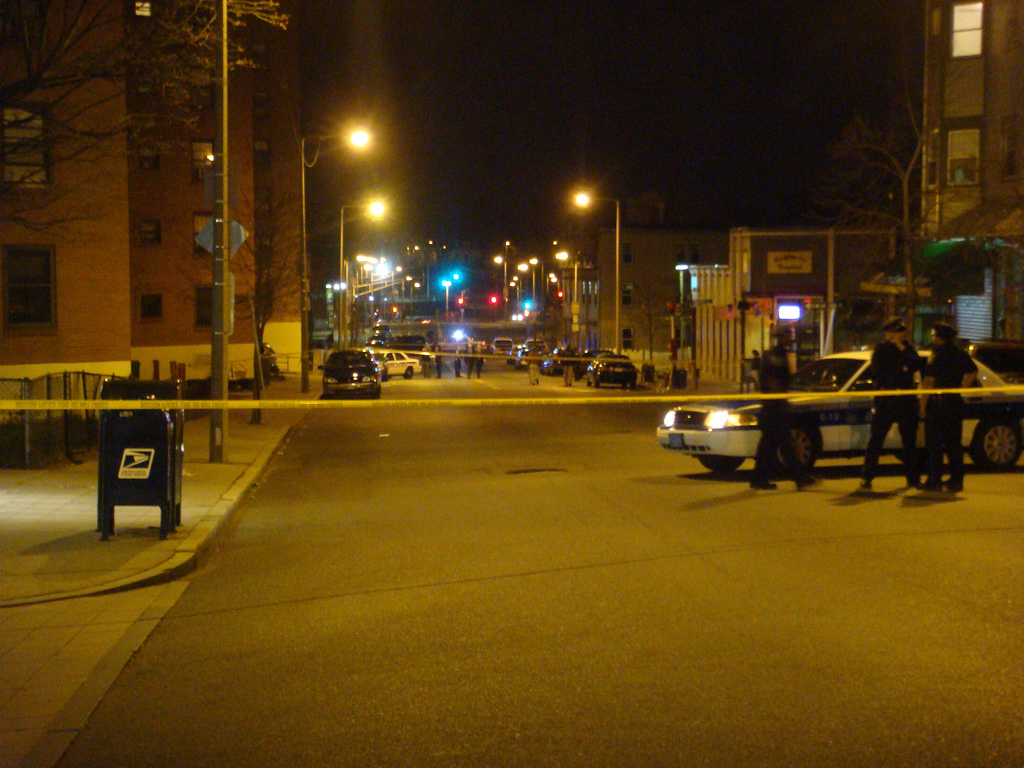 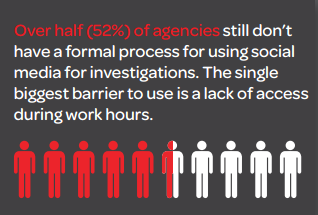 Source – http://www.lexisnexis.com/risk/downloads/whitepaper/2014-social-media-use-in-law-enforcement.pdf
Image Source – http://www.officialpsds.com/images/stocks/crime-scene-stock1016.jpg
Finding Street Gang Members on Twitter – Sanjaya Wijeratne – Big Data Surveillance Analytics Mini Conference, WSU, 2016
6
[Speaker Notes: Image Source - http://www.officialpsds.com/images/stocks/crime-scene-stock1016.jpg]
Architecture of Our Platform
Wijeratne, Sanjaya et al. "Analyzing the Social Media Footprint of Street Gangs" in IEEE ISI 2015, doi: 10.1109/ISI.2015.7165945
Finding Street Gang Members on Twitter – Sanjaya Wijeratne – Big Data Surveillance Analytics Mini Conference, WSU, 2016
7
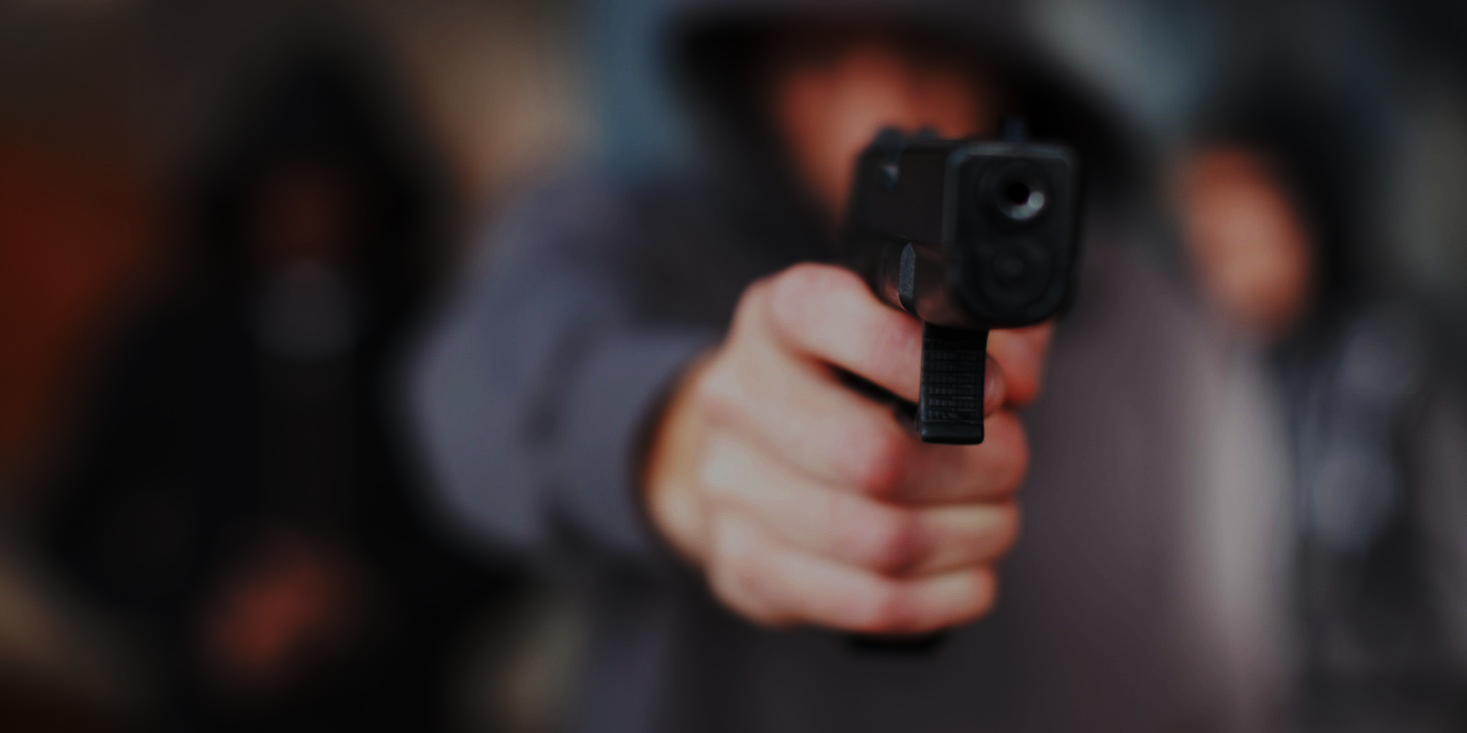 Finding Street Gang Members on Twitter
Balasuriya, Lakshika et al. “Finding Street Gang Members on Twitter”, In IEEE/ACM ASONAM 2016 (To Appear)
Image Source – http://www.sciencenutshell.com/wp-content/uploads/2014/12/o-GANG-VIOLENCE-facebook.jpg
Finding Street Gang Members on Twitter – Sanjaya Wijeratne – Big Data Surveillance Analytics Mini Conference, WSU, 2016
8
[Speaker Notes: Image Source - http://www.sciencenutshell.com/wp-content/uploads/2014/12/o-GANG-VIOLENCE-facebook.jpg]
Data Collection
FreeDaGuys, RIPDaGuys, FreeMyNigga, FuckDaOpps
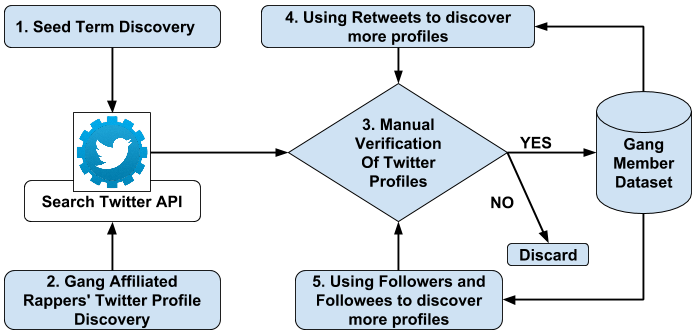 Gang Member Dataset Creation
Finding Street Gang Members on Twitter – Sanjaya Wijeratne – Big Data Surveillance Analytics Mini Conference, WSU, 2016
9
Gang Member Dataset
We collected 400 gang members profiles
Non-gang member profiles were collected from Twitter Streaming and REST APIs
Filtered only US profiles – 2000 profiles collected
We added 865 manually verified non-gang member profiles collected from four seed words
To capture language used by family/friends of gang members
Finding Street Gang Members on Twitter – Sanjaya Wijeratne – Big Data Surveillance Analytics Mini Conference, WSU, 2016
10
Data Analysis – Tweets
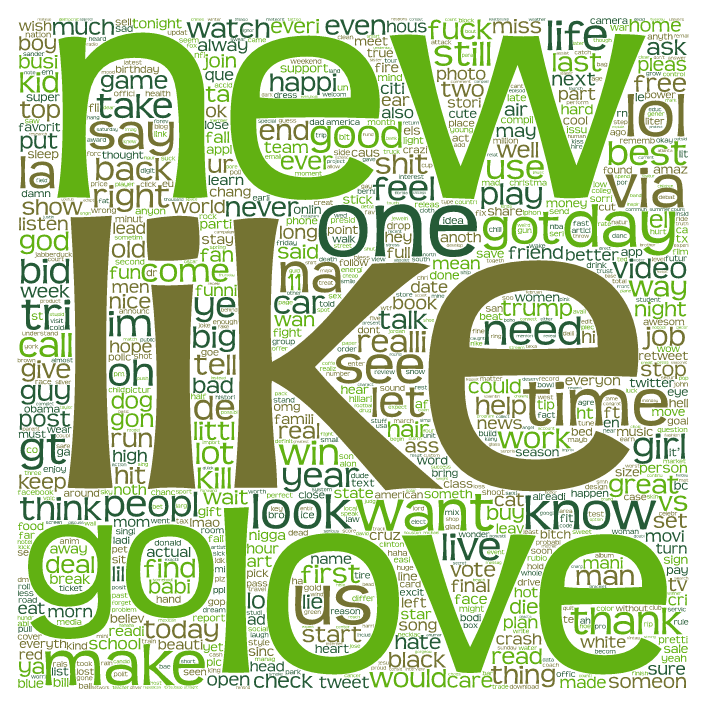 Words from Gang Member’s Tweets
Words from Non-gang Member’s Tweets
Finding Street Gang Members on Twitter – Sanjaya Wijeratne – Big Data Surveillance Analytics Mini Conference, WSU, 2016
11
Data Analysis  – Profile Descriptions
Percent of profiles that contain the word in profile description
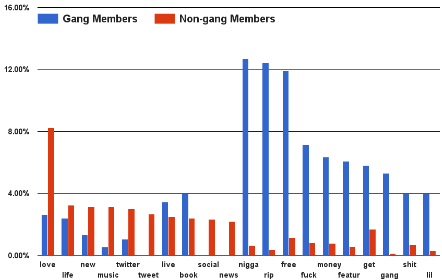 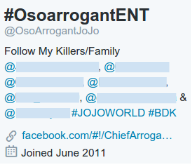 Word usage in profile descriptions: Gang Vs. Non-gang members
*Example Twitter profiles shown above are public data reported in news articles. They are not part of our research dataset.
Finding Street Gang Members on Twitter – Sanjaya Wijeratne – Big Data Surveillance Analytics Mini Conference, WSU, 2016
12
[Speaker Notes: *Example Twitter profiles shown above are public data reported in news articles. They are not part of our research dataset.]
Data Analysis – Emoji
Percent of profiles that contains the emoji in Tweets
Emoji usage distribution: Gang Vs. Non-gang members
Finding Street Gang Members on Twitter – Sanjaya Wijeratne – Big Data Surveillance Analytics Mini Conference, WSU, 2016
13
Data Analysis – Emoji Cont.
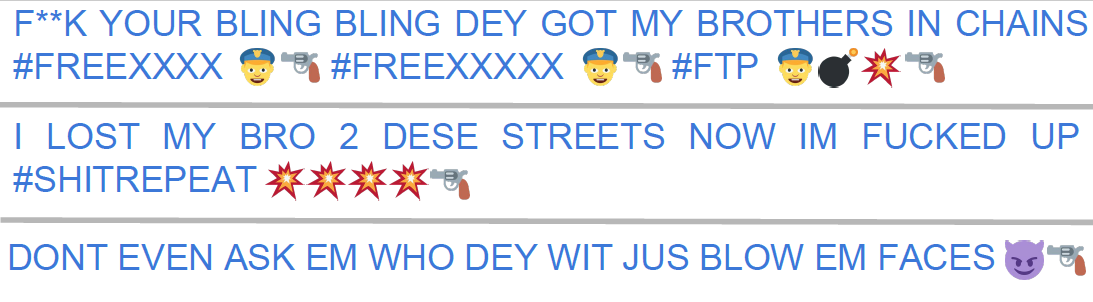 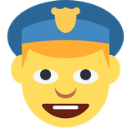 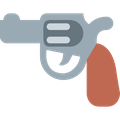 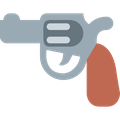 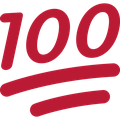 Emoji usage: Gang Vs. Non-gang members
Finding Street Gang Members on Twitter – Sanjaya Wijeratne – Big Data Surveillance Analytics Mini Conference, WSU, 2016
14
Data Analysis – YouTube Links
51.25% of gang members post at least one YouTube video
76.58% of them are related to gangster hip-hop
A gang member shares 8 YouTube links on average
 Top 5 words from gang members – shit, like, nigga, fuck, lil
Top 5 words from non-gang members – like, love, peopl, song, get
Finding Street Gang Members on Twitter – Sanjaya Wijeratne – Big Data Surveillance Analytics Mini Conference, WSU, 2016
15
Data Analysis – Profile Images
Percent of profiles that contains the image tag
Image tags distribution: Gang Vs. Non-gang members
Finding Street Gang Members on Twitter – Sanjaya Wijeratne – Big Data Surveillance Analytics Mini Conference, WSU, 2016
16
Data Analysis – Profile Images Cont.
Gang member tags – trigger, bullet, worship
Non-gang member tags – beach, seashore, pet
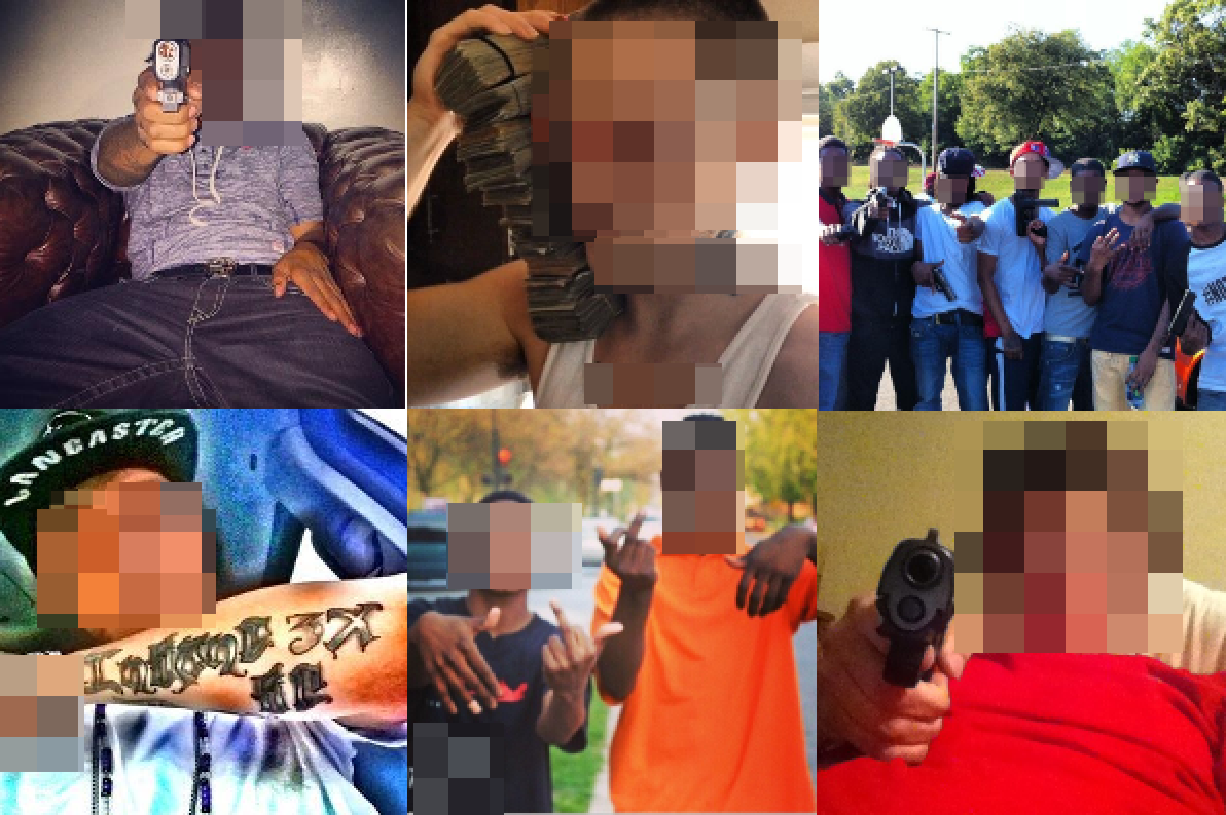 Gang Members’ Twitter Profile and Cover Images
Finding Street Gang Members on Twitter – Sanjaya Wijeratne – Big Data Surveillance Analytics Mini Conference, WSU, 2016
17
Classification Approach
Used five feature types
Tweets, Profile Descriptions, Emojis, Profile and cover images, YouTube videos
Converted all non textual features to text
Emoji for Python API for emoji1
Clarifai API for profile and cover images2
Removed stop word and stemmed the remaining
Represented Twitter profiles using unigrams
Trained four types of Classifiers (NB, LR, RF, SVM)
1https://pypi.python.org/pypi/emoji | 2http://www.clarifai.com/
Finding Street Gang Members on Twitter – Sanjaya Wijeratne – Big Data Surveillance Analytics Mini Conference, WSU, 2016
18
Classification Results
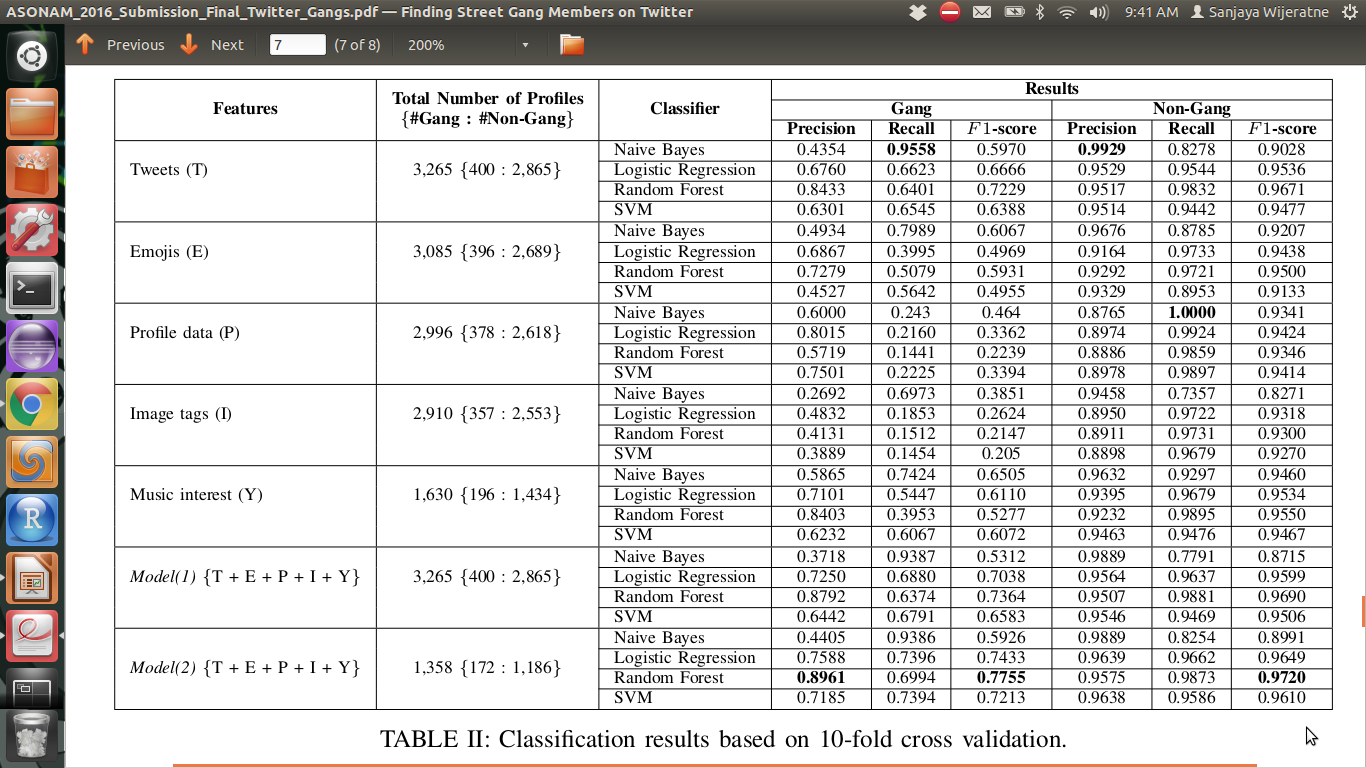 Finding Street Gang Members on Twitter – Sanjaya Wijeratne – Big Data Surveillance Analytics Mini Conference, WSU, 2016
19
Our Classifier in Action
Twitter profiles collected from neighborhoods that are known for gang-related activities
Los Angeles, CA – 15,662 Profiles
Southside of Chicago – 8,500 Profiles
Classified using Model(2) RF Classifier and qualitatively studies the “Gang” class
Displayed weapons in their profile images
Gang-related names in their profile descriptions
Frequent use of curse words
Referred to known gang members as “my hommies”
Finding Street Gang Members on Twitter – Sanjaya Wijeratne – Big Data Surveillance Analytics Mini Conference, WSU, 2016
20
Our Classifier in Action Cont.
Most frequent words in Tweets
shit, nigga, got, bitch, go, fuck
Most frequent words in user profiles
free, artist, shit, fuck, freedagang, ripthefallen
Most frequent emoji –
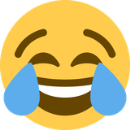 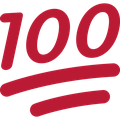 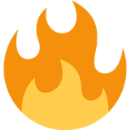 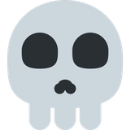 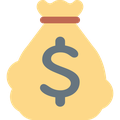 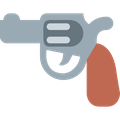 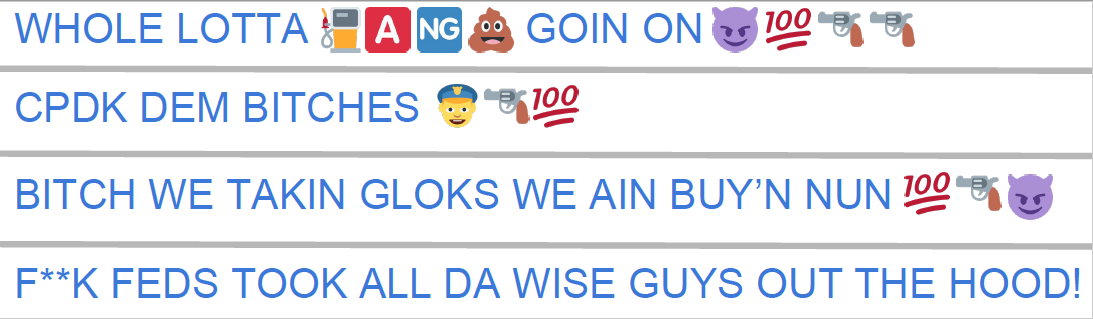 Finding Street Gang Members on Twitter – Sanjaya Wijeratne – Big Data Surveillance Analytics Mini Conference, WSU, 2016
21
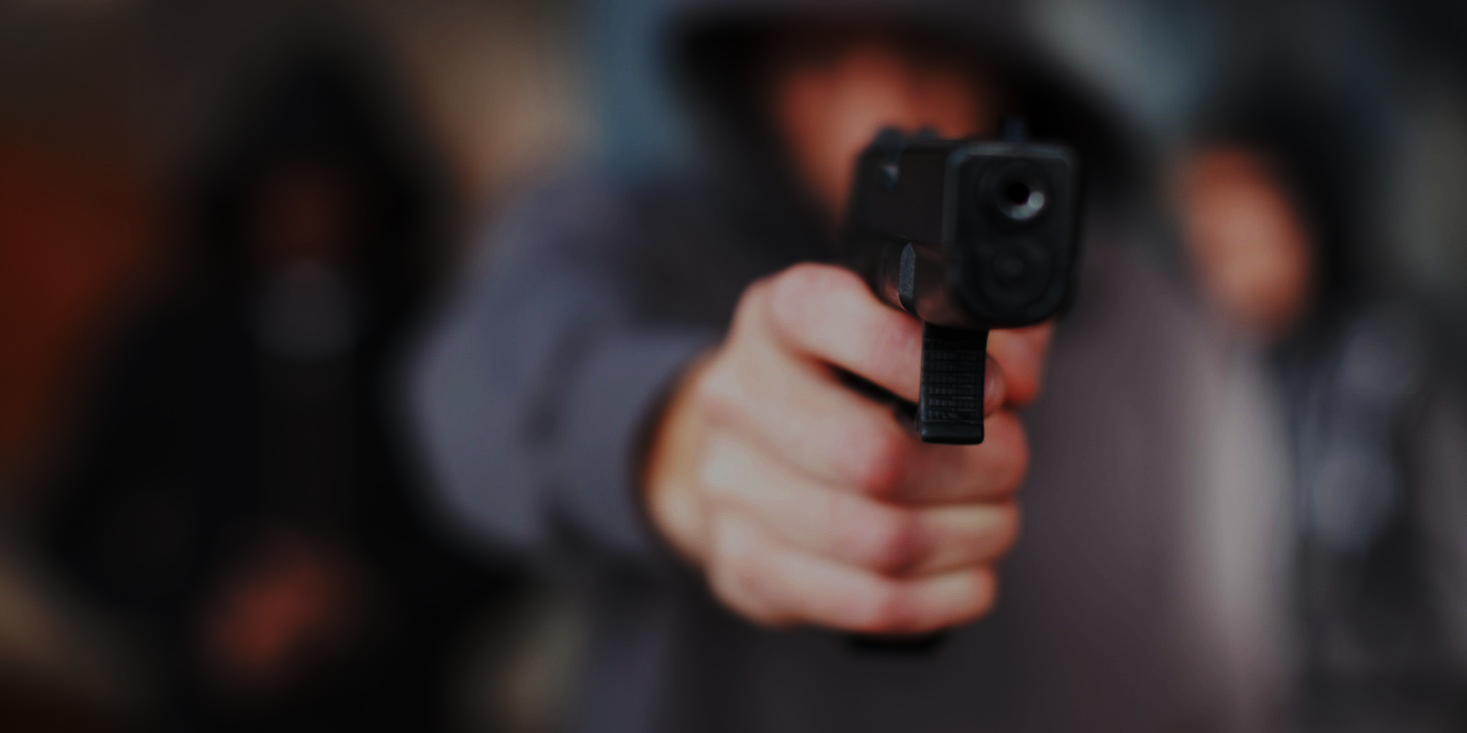 Enhance Twitter Gang Member Profile Identification using Word Embeddings
Wijeratne, Sanjaya et al. “Word Embeddings to Enhance Twitter Gang Member Profile Identification”,  SML Workshop @ IJCAI, 2016
Image Source – http://www.sciencenutshell.com/wp-content/uploads/2014/12/o-GANG-VIOLENCE-facebook.jpg
Finding Street Gang Members on Twitter – Sanjaya Wijeratne – Big Data Surveillance Analytics Mini Conference, WSU, 2016
22
[Speaker Notes: Image Source - http://www.sciencenutshell.com/wp-content/uploads/2014/12/o-GANG-VIOLENCE-facebook.jpg]
Gang Member Dataset
Finding Street Gang Members on Twitter – Sanjaya Wijeratne – Big Data Surveillance Analytics Mini Conference, WSU, 2016
23
Classification Approach
Converted all non textual features to text
Emoji for Python API for emoji1
Clarifai API for profile and cover images2
Removed stop word and stemmed the remaining
Trained a Skip-gram model using textual features
Negative sample rate = 10
Context window size = 5
Ignore words with min count = 5
Number of dimensions = 300
1https://pypi.python.org/pypi/emoji | 2http://www.clarifai.com/
Finding Street Gang Members on Twitter – Sanjaya Wijeratne – Big Data Surveillance Analytics Mini Conference, WSU, 2016
24
Classification Approach Cont.
Classifier training with word embeddings
Finding Street Gang Members on Twitter – Sanjaya Wijeratne – Big Data Surveillance Analytics Mini Conference, WSU, 2016
25
Representing Training Examples
For each Twitter profile p, with n unique words, and the vector of the ith word in p denoted by wip, we compute the feature vectors for Vp in the following ways. 

Sum of word embeddings – Sum of word vectors for all words in Twitter profile p
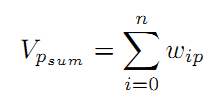 Finding Street Gang Members on Twitter – Sanjaya Wijeratne – Big Data Surveillance Analytics Mini Conference, WSU, 2016
26
Representing Training Examples Cont.
Mean of word embeddings – Mean of word vectors for all words in Twitter profile p



Sum of word embeddings weighted by term frequency where term frequency of ith word in p is denoted by cip
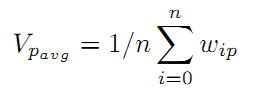 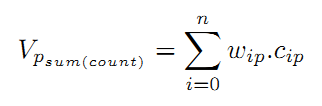 Finding Street Gang Members on Twitter – Sanjaya Wijeratne – Big Data Surveillance Analytics Mini Conference, WSU, 2016
27
Representing Training Examples Cont.
Sum of word embeddings weighted by tf-idf where tf-idf of ith word in p is denoted by tip 



Average sum of word embeddings weighted by term frequency where term frequency of ith word in p is denoted by cip.
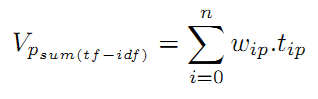 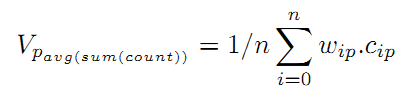 Finding Street Gang Members on Twitter – Sanjaya Wijeratne – Big Data Surveillance Analytics Mini Conference, WSU, 2016
28
Classification Results
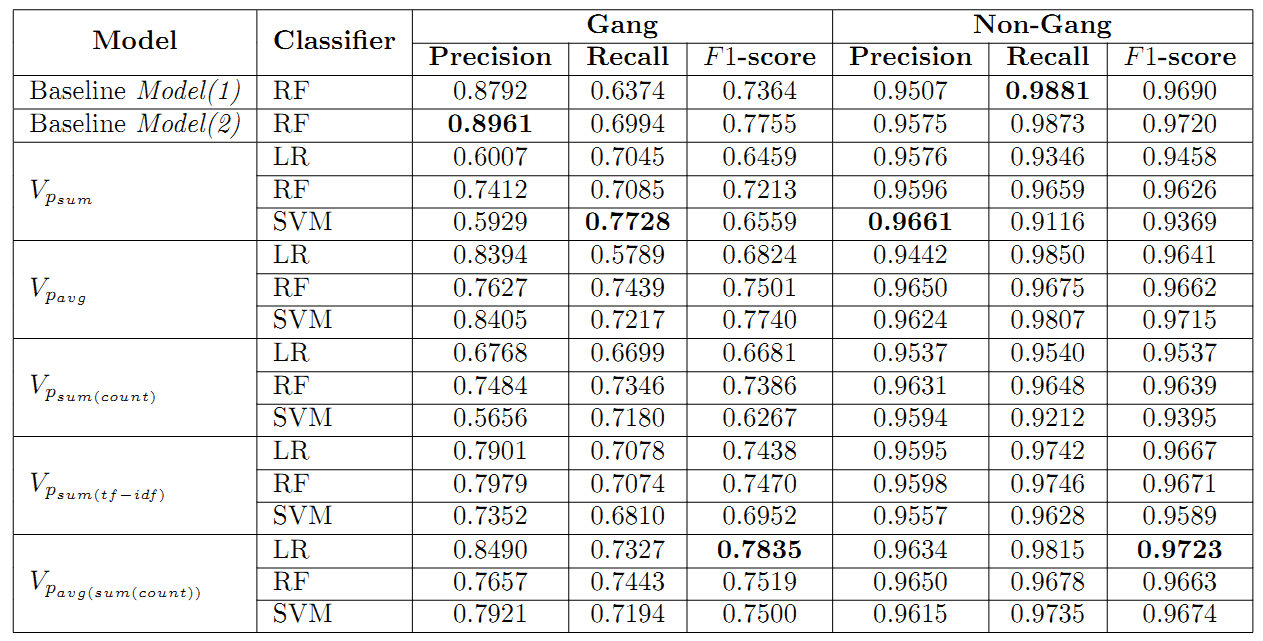 Classification results based on 10-fold cross validation
Finding Street Gang Members on Twitter – Sanjaya Wijeratne – Big Data Surveillance Analytics Mini Conference, WSU, 2016
29
Results Interpretation
Averaging the vector sum weighted by term frequency performs the best

Out of the five vector based operations on word embeddings;
Four of them gave classifiers that beat baseline model(1)
Two of them performed as nearly equal or beat baseline model(2)
Finding Street Gang Members on Twitter – Sanjaya Wijeratne – Big Data Surveillance Analytics Mini Conference, WSU, 2016
30
Results Interpretation Cont.
Word vector (top 10) for BDK showed
Five were rival gangs of Black Disciples
Two were syntactic variations of BDK
Three were syntactic variations of GDK
Word vector (top 10) for GDK showed
Six were Gangster Disciple gangs where others have expressed their hatred towards them
Word vector (top 10) for CPDK showed
Other keywords showing hatred towards cops such as fuck12, fuckthelaw, fuk12 and gang names
Finding Street Gang Members on Twitter – Sanjaya Wijeratne – Big Data Surveillance Analytics Mini Conference, WSU, 2016
31
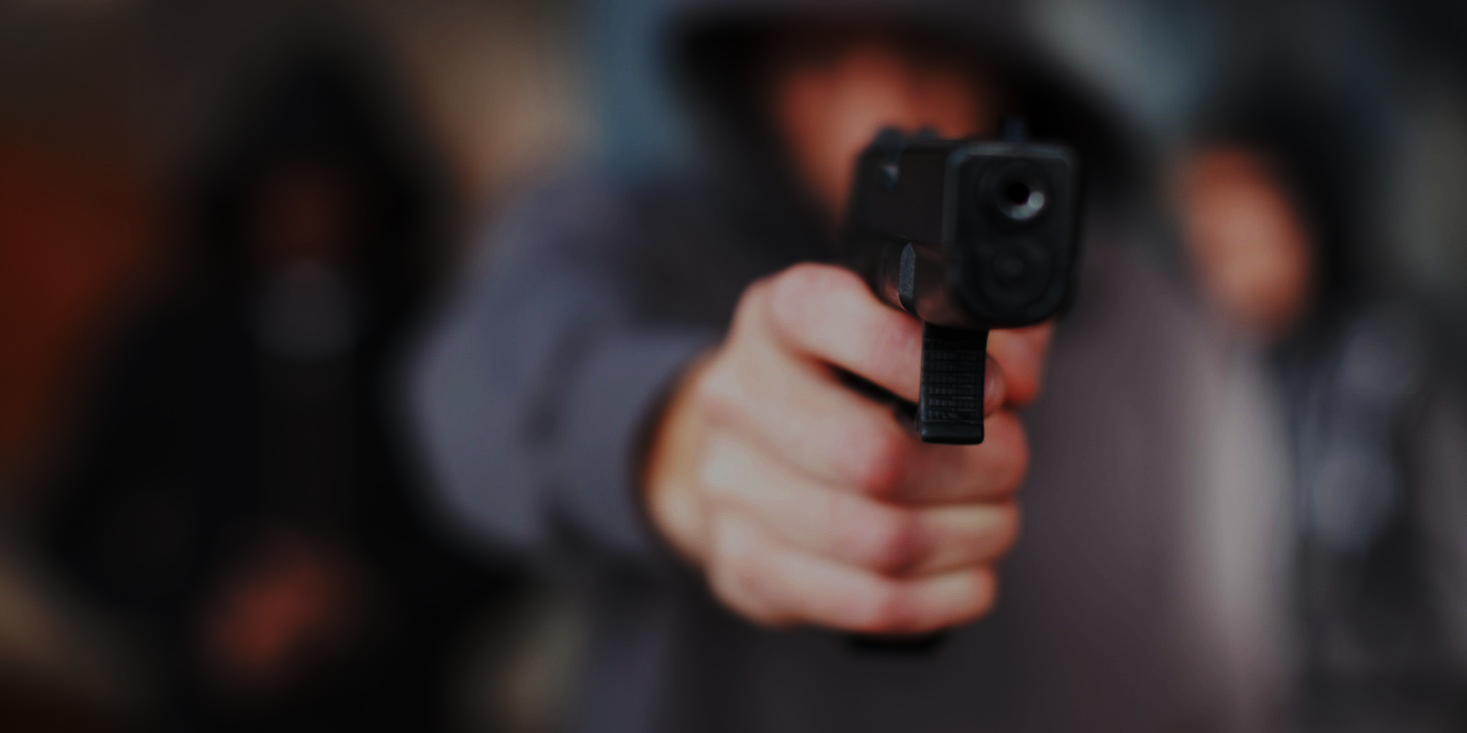 Recap
Gang members are actively using Twitter
Discussed our approach to identify gang members on Twitter (ASONAM 2016)
What do they post on Twitter and what types of features could help to identify their profiles
Discussed how word embeddings can be used to improve gang member Twitter profile identification (SML@IJCAI 2016)
Looked at examples of interesting information that word embeddings can tell us about gangs
Finding Street Gang Members on Twitter – Sanjaya Wijeratne – Big Data Surveillance Analytics Mini Conference, WSU, 2016
32
Challenges and Future work
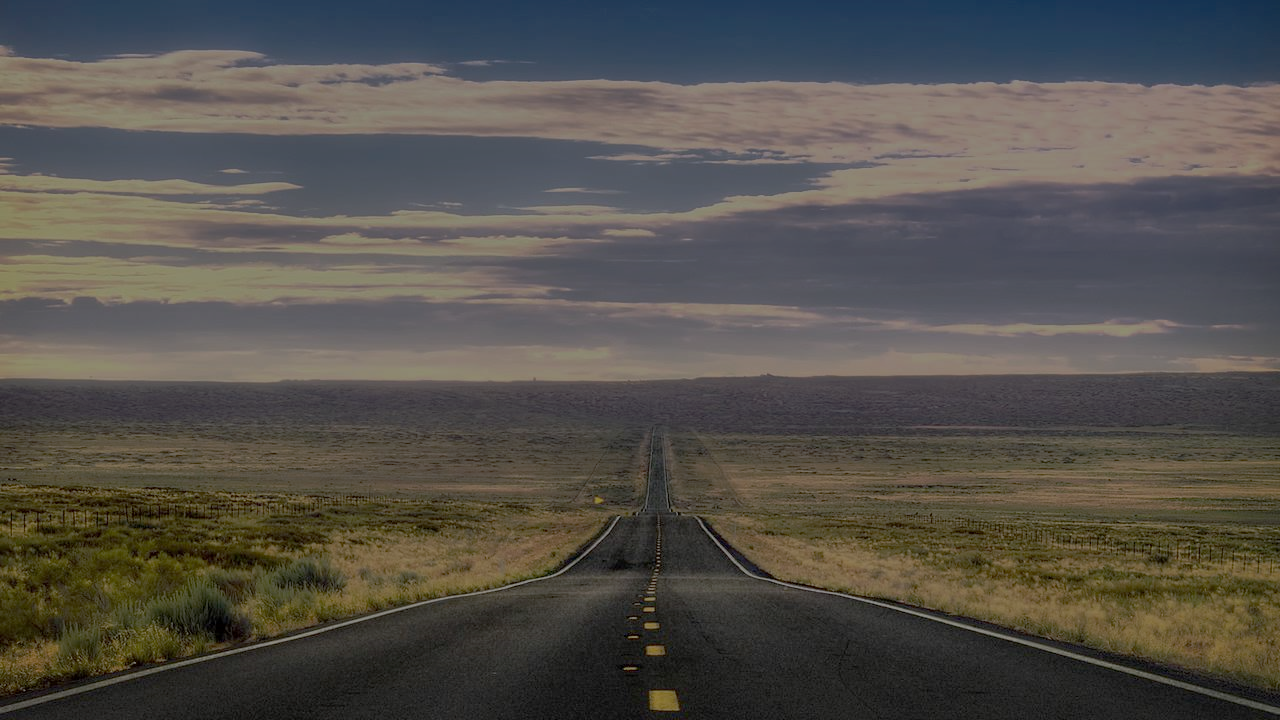 Build image recognition systems that can accurately identify images commonly posted by gang members
Guns, Drugs, Money, Gang Signs
Integrate slang dictionaries and use them to pre-train word embeddings 
Hipwiki.com
Utilize social networks of gang members to identify new gang members
Image Source – http://i.ytimg.com/vi/dqyYvIqjuFI/maxresdefault.jpg
Finding Street Gang Members on Twitter – Sanjaya Wijeratne – Big Data Surveillance Analytics Mini Conference, WSU, 2016
33
[Speaker Notes: Image Source - http://i.ytimg.com/vi/dqyYvIqjuFI/maxresdefault.jpg]
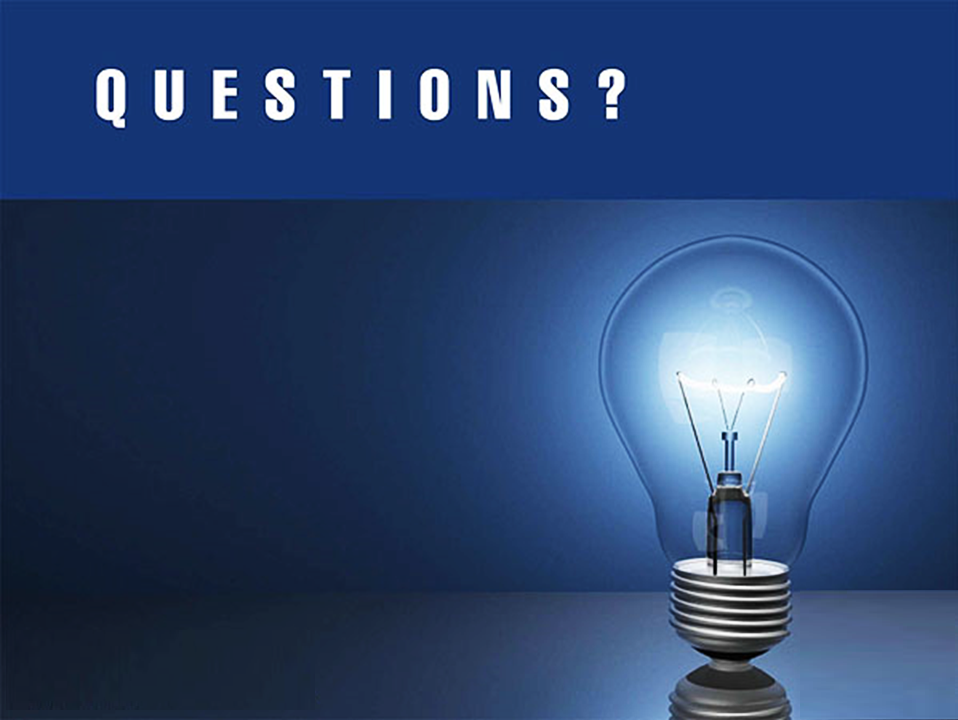 Connect with me

sanjaya@knoesis.org 
@sanjrockz
http://bit.do/sanjaya
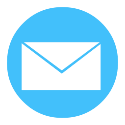 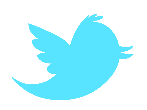 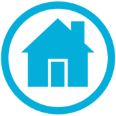 Image Source – http://www.pcb.its.dot.gov/standardstraining/mod08/ppt/m08ppt23.jpg
Finding Street Gang Members on Twitter – Sanjaya Wijeratne – Big Data Surveillance Analytics Mini Conference, WSU, 2016
34
[Speaker Notes: Image Source - http://www.pcb.its.dot.gov/standardstraining/mod08/ppt/m08ppt23.jpg]
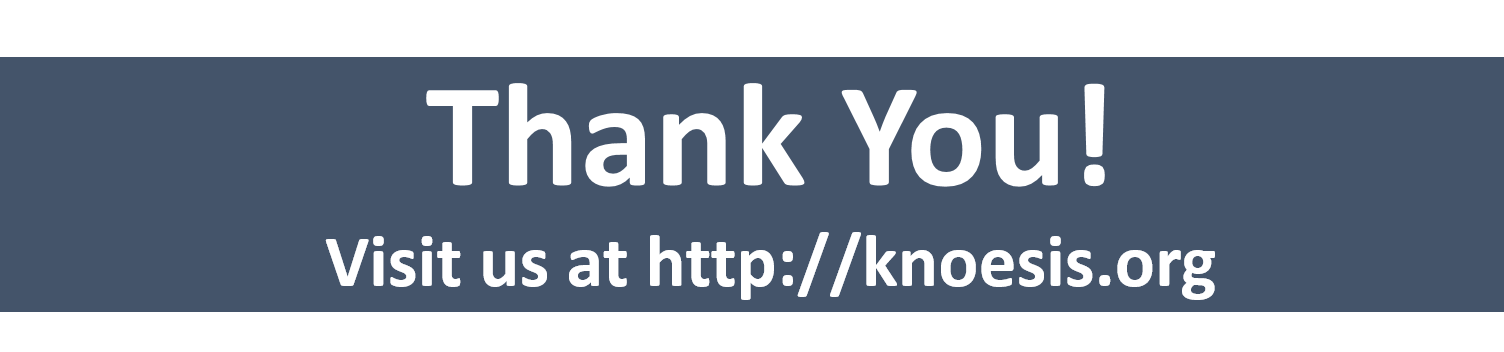 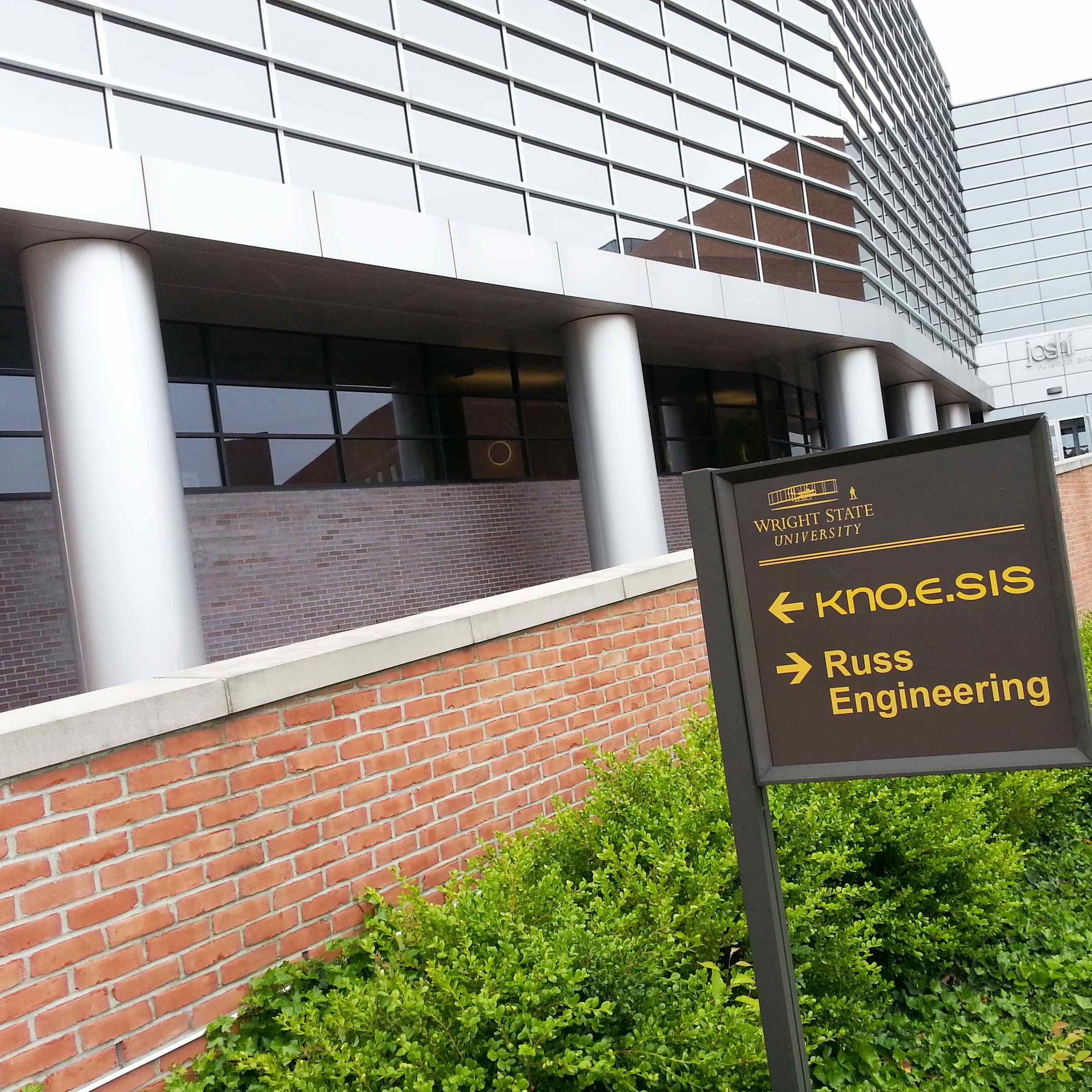 Wijeratne, Sanjaya et al. Word Embeddings to Enhance Twitter Gang Member Profile Identification
SML @ IJCAI 2016
35
References
[1] D. U. Patton, “Gang violence, crime, and substance use on twitter: A snapshot of gang communications in Detroit,” Society for Social Work and Research 19th Annual Conference: The Social and Behavioral Importance of Increased Longevity, Jan 2015
[2]	C. Morselli and D. Decary-Hetu, “Crime facilitation purposes of social networking sites: A review and analysis of the cyber banging phenomenon,” Small Wars & Insurgencies, vol. 24, no. 1, pp. 152–170, 2013
[3]	S. Decker and D. Pyrooz, “Leaving the gang: Logging off and moving on. Council on foreign relations,” 2011
Finding Street Gang Members on Twitter – Sanjaya Wijeratne – Big Data Surveillance Analytics Mini Conference, WSU, 2016
36
References Cont.
[4] D. C. Pyrooz, S. H. Decker, and R. K. Moule Jr, “Criminal and routine activities in online settings: Gangs, offenders, and the internet,” Justice Quarterly, no. ahead-of-print, pp. 1–29, 2013
[5] S. Wijeratne, D. Doran, A. Sheth, and J. L. Dustin, “Analyzing the social media footprint of street gangs”, In Proc. of IEEE ISI, 2015, pages 91–96, May 2015.
[6]	L. Balasuriya, S. Wijeratne, D. Doran, and A. Sheth, “Finding street gang members on twitter”, In The 2016 IEEE/ACM International Conference on Advances in Social Networks Analysis and Mining (ASONAM 2016). San Francisco, CA, USA; 2016 (To Appear).
Finding Street Gang Members on Twitter – Sanjaya Wijeratne – Big Data Surveillance Analytics Mini Conference, WSU, 2016
37
References Cont.
[7] S. Wijeratne, L. Balasuriya, D. Doran, A. Sheth, “Word Embeddings to Enhance Twitter Gang Member Profile Identification”, In IJCAI Workshop on Semantic Machine Learning (SML 2016). New York City, NY: CEUR-WS; 2016.
Finding Street Gang Members on Twitter – Sanjaya Wijeratne – Big Data Surveillance Analytics Mini Conference, WSU, 2016
38